Czy absolwenci techników powinni iść na studia?
Biuro Edukacji  Urzędu m.st. Warszawy | luty  2018 r.
Średni wynik egzaminu maturalnego na poziomie podstawowym                          w technikum
Biuro Edukacji  Urzędu m.st. Warszawy | luty  2018 r.
Średni wynik egzaminu maturalnego na poziomie rozszerzonym                                w technikum
Biuro Edukacji  Urzędu m.st. Warszawy | luty  2018 r.
Przedmioty najczęściej wybierane na maturze na poziomie rozszerzonym
Technikum – 1,6
Liceum ogólnokształcące – 2,5
Biuro Edukacji  Urzędu m.st. Warszawy | luty  2018 r.
Uczniowie technikum podejmujący studia w roku szkolnym 2017/2018
Liczba uczniów kończących technikum  - 3000 
Liczba uczniów podejmujących studia - 800
Biuro Edukacji  Urzędu m.st. Warszawy | luty  2018 r.
Liczba uczniów planujących podjąć studia w roku szkolnym 2018/2019
Liczba uczniów kończących technikum  - 3000
Liczba uczniów technikum planująca rozpocząć studia  - 1270
Biuro Edukacji  Urzędu m.st. Warszawy | luty  2018 r.
Dziękuję za uwagę

Biuro Edukacji
 Urzędu m.st. Warszawy
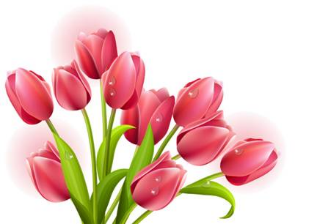 Biuro Edukacji  Urzędu m.st. Warszawy | luty  2018 r.